IS YOUR WILL UP TO DATE ?
CHANGES IN TAX LAWS MAKE
IT A MUST
IS YOUR WILL UP TO DATE ?
CHANGES IN TAX LAWS MAKE
IT A MUST
F O R    S A F E T Y
K E E P
O N E
SAFE DEPOSIT BOX KEY
IN THIS WALLET
F O R    S A F E T Y
K E E P
O N E
SAFE DEPOSIT BOX KEY
IN THIS WALLET
Loss of keys will cause youconsiderable expense.  Bothkeys must be returned to uswhen box is surrendered.
# 287
Loss of keys will cause youconsiderable expense.  Bothkeys must be returned to uswhen box is surrendered.
# 287
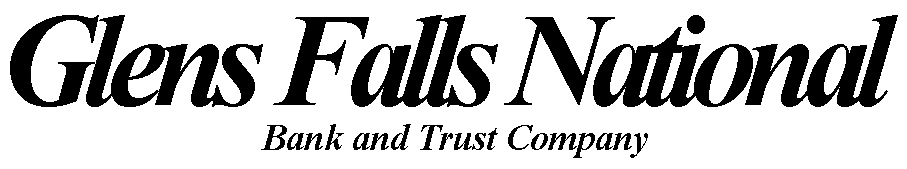 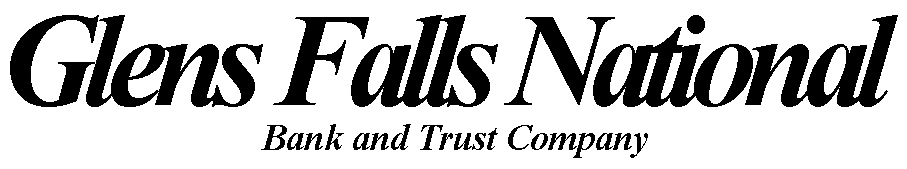 MEMBER FEDERAL DEPOSIT
INSURANCE CORPORATION
MEMBER FEDERAL DEPOSIT
INSURANCE CORPORATION
E. Greene & Co.
Fairfield, NJ 07007
877-838-5250
Form BKW-R
E. Greene & Co.
Fairfield, NJ 07007
877-838-5250
Form BKW-R
• SEE OUR TRUST DEPARTMENT
• To Help Plan your ESTATE
Or to Act as GUARDIAN
• EXECUTOR or TRUSTEE
• SEE OUR TRUST DEPARTMENT
• To Help Plan your ESTATE
Or to Act as GUARDIAN
• EXECUTOR or TRUSTEE